Prof.mrs najma siddiqui
ANJUMAN COLLEGE OF ENGINEERING & TECHNOLOGY

Department of Electrical Engineering

SUB:- Basic Electrical Engineering
Unit I : Single Phase Transformers
Objectives: To understand-
Principle of operation of Single phase transformer,
Construction and types of Single phase transformer,
 Concept of ideal transformer,
Operation at no load,
 Operation on load,
 Losses in transformer, 
 Open circuit test to determine core losses,
 Short circuit test to determine copper losses, 
 Performance indices i.e. Efficiency and Voltage regulation,
 Concept of maximum efficiency, condition for maximum efficiency, 
 Concept of Autotransformer, construction, kVA rating & saving of copper, 
 Applications
Definition of transformer:
Transformer is defined as 
 a static device
 works on mutual induction
 transforms electric power from one circuit to the other without any electric connection between them
 at desired voltage level
 without any change in frequency
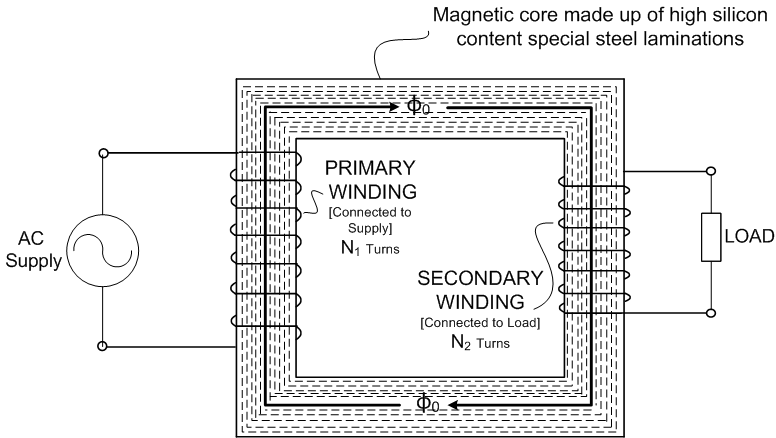 Fig. 1.1 : Explanation of Transformer Definition
Principle of operation:
Transformer works on the basic principle of Electro-magnetic induction by Faraday which states that ‘ ‘ ‘Whenever a coil links with a changing magnetic flux, an EMF is induced in the coil’ and 
   ‘This induced EMF is numerically equal to the rate of change flux linkages of the coil’
	‘The induced EMF opposes the very cause of its own production, as per Lenz’s law. 
	Hence, the induced EMF is given by: e = - d/dt (Nφ)
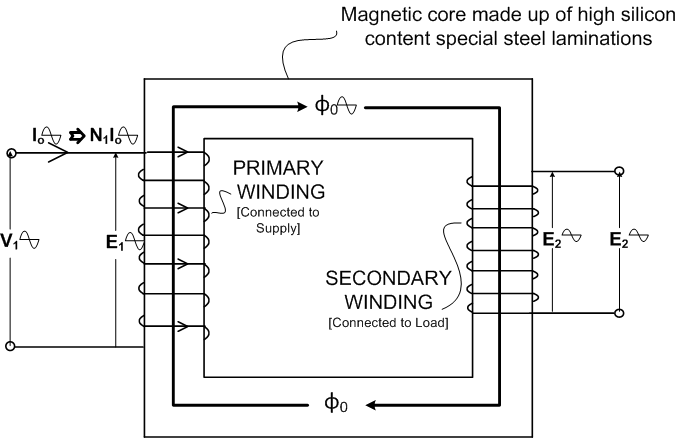 Two coils being provided
    on the common magnetic circuit are inductively coupled and when current in any one of these coils is changed uniformly, an emf is induced in the other coil.
Fig. 1.2 Principle of Operation
Transformation Ratio:
On neglecting losses in the transformer, its input shall be equal to output 
	i.e. V1I1 = V2I2  
    Dividing both sides by V1I2, 
     V2/V1 = E2/E1 = N2/N1 = I1/I2 = K 
     where K is known as Transformation ratio.

Ratio of turns on primary side to that of secondary side, N1/N2   = a   . . . (Turns Ratio)  

Transformation and Turns ratio are thus 
	k = 1/a
Theory of transformer operation:
AC supply when connected to primary winding of Transformer on no load, a current Io ∟-φ0 is drawn by the transformer for magnetizing the core and supplying core losses.
Magnetizing current,
	Iµ = I0 Sinφ0
Core loss component,
	 Iw = I0 Cosφ0
	  So that, I0 = Iw - jIµ
Current I0  flowing through N1 turns of primary sets up an mmf N1I1   , which in turn sets up flux       in core. 
This flux links with both windings inducing EMFs E1(opposing V1) in primary and E2 in secondary wdgs.
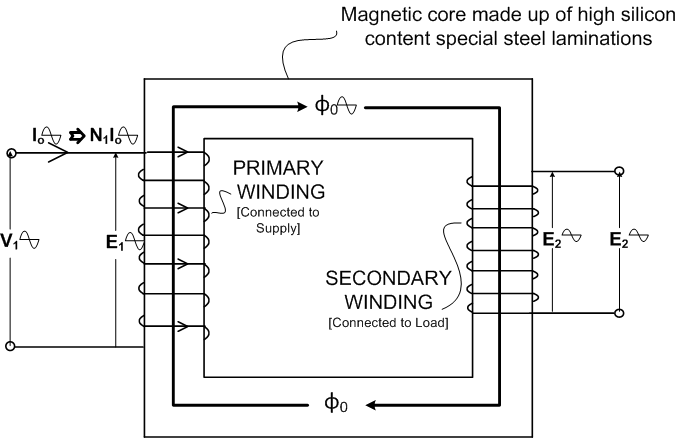 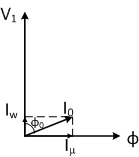 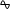 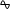 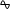 Theory of transformer operation (Contd…):
When load is connected across the secondary winding, the induced emf E2 drives current I2 through the load.
Current I2 flowing through N2 turns of secondary winding sets up flux φ2 in the core, in opposition to flux φ0. 
Net flux being reduced, E1 reduces in magnitude. As a result V1 gets an upper hand over E1 and a larger current I1 = I0 + I2’ is drawn, where  I2’= -kI2 is drawn for negating mmf setup by secondary current I2.
Flux φ2’ being equal but opposite to φ2, net flux (hence flux density) in the core remains almost constant, from no load to full load.
  WEddy(αB2) & Whysteresis (αB1.6) are constant.
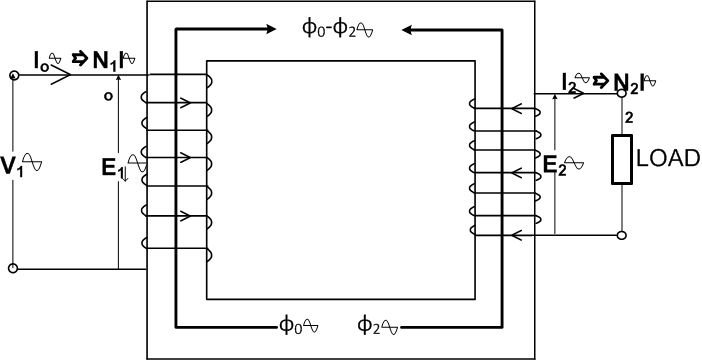 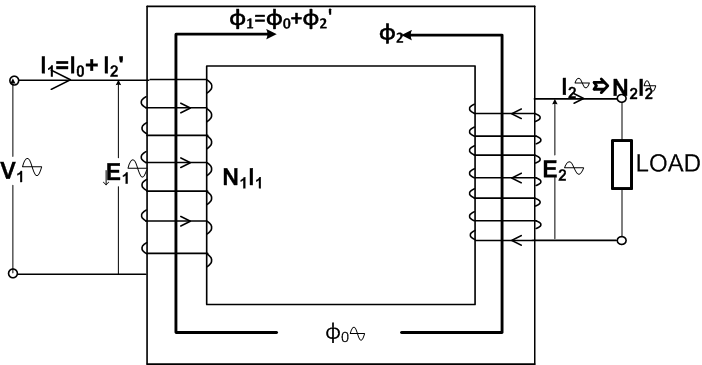 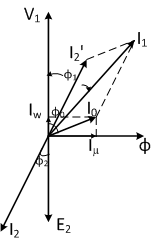 Emf equation of a transformer:
Flux setup in the core varies
    sinusoidally & given by 
    ø = Φm cosωt ..As ø0 = Φm & øπ/2 = 0

EMF induced in a winding , as per
   law’s of EMI is    e = - d(Nø)/dt 
		or  e = - d(NΦm cosωt)
		or  e = NωΦmsinωt 
 The equation is in form, e = Emsin ωt
  i.e. Em = NωΦm = 2πNfΦm  (Em: Peak Value)

RMS value of EMF induced in winding,    
      Eph = Em/√2 = (2π/√2)NfΦm
Or  Eph=  4.44 NfΦm         …EMF Equation

 Prim. wdg. emf, E1 = 4.44N1fΦm  volts,  & Second. wdg. emf, E2 = 4.44N2fΦmvolts
Core Flux Waveform
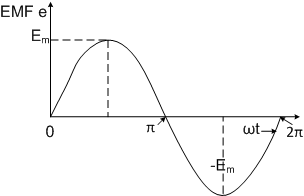 EMF Waveform
Concept of ideal transformer:
Ideal transformer is a hypothetical concept. 
It is assumed to have following properties:
It has efficiency of 100%, as
It has no copper loss                                     ( Both winding resistances negligible),
It has no core losses                                 (Loss component, Iw = 0)
Core has infinite permeability,µ                                         (Negligible magnetizing current, Iµ)
It has Zero voltage regulation, as
Entire flux is setup in the core,                    ( No leakage flux & hence no leakage reactances )
Both windings are resistance free 
It operates at load power factor
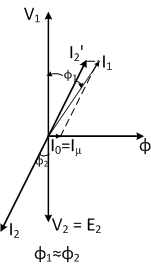 Practical transformer:
Ideal transformer is a hypothetical concept of a perfect transformer, but a practical transformer has following imperfections:
Winding Resistance: Windings of
   a transformer, being made of 
   Cu wire, have some resistance.
 Resistance of a winding is 
    considered by connecting 
    resistance in series with the 
    ideal winding.
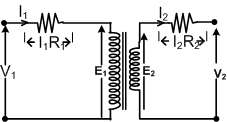 R1 & R2 represent primary &
  secondary winding resistances resp. 
 Voltage drops in the resp. windings
  are I1R1 & I2R2.
Practical transformer (Contd…) :
Leakage Flux: There being no good insulator of magnetic field, entire flux produced by a winding is not set up along intended path. Part of the flux links with the winding itself and is k/as Leakage flux. 
Effect of leakage flux is to induce emf in the winding, in opposition to the cause producing it. As the leakage flux is not contributing towards transfer of electric power, this induced emf is considered as voltage drop in an imaginary reactance.
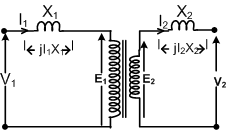 X1 & X2 represent primary &
  secondary winding leakage
  reactances resp. 
 Voltage drops in the resp.
  windings are jI1X1 & jI2X2.
Practical transformer (Contd…) :
Each winding of the transformer has a resistance and a
    leakage reactance.
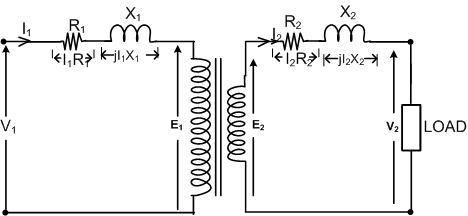 Voltage equations for the
   two sides are:
   E1 = V1 – I1R1 – jI1X1, and 
   V2 = E2 – I2R2 – jI2X2
 Vector diagram for 2’ary 
   side is drawn for load
   power factor with terminal
    voltage as ref. vector. This 
   V.D. is rotated by –(90°+δ)
   to project E2 vertically down.
 Quantities on primary side 
    are drawn on the same 
    diagram, as shown to get 
    vector diagram of the 
    transformer at desired p.f.
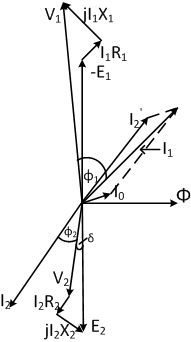 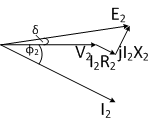 V.D. for load side
V.D. of transformer  on load at lag p.f.
LOSSES IN TRANSFORMER:
Two types of losses occur in a transformer:
    1. Core loss or iron loss occur in iron core due to alternating 
        flux set up in it, and 
    2. Copper loss occurs in the windings due to current flowing
         in them on loading the transformer.
  Core Loss: These are of two types,
		a. Eddy current loss, and b. Hysteresis loss
 Eddy Current Loss: Emf induced in the core sets up eddy 
     current in the core, in turn eddy current loss occurs and is
     given by WE= Ke Bm2f2t2 Watts, where Ke is eddy current 
     constant, t is thickness of the core.
  Hysteresis Loss: Mag. Core exhibits property of lagging of the
     flux density behind the magnetizing force when subjected to an
     alternating flux. This property k/as hysteresis causes energy
     loss, This loss is given by WH = KhBm1.6fV Watts
   Copper Loss: This is loss of power due to heat produced by
     currents in the windings. It is given by 
     Pcu = I12R1 + I22R2 = I12R01= I22R02
THANK  YOU